Information ManagementThe ICAO Perspective
Richard Macfarlane
Deputy Director, Air Navigation Capacity and Efficiency
Air Navigation Bureau, ICAO
Air Transportation Information Exchange Conference (ATIEC), Maryland, USA
26 August 2014
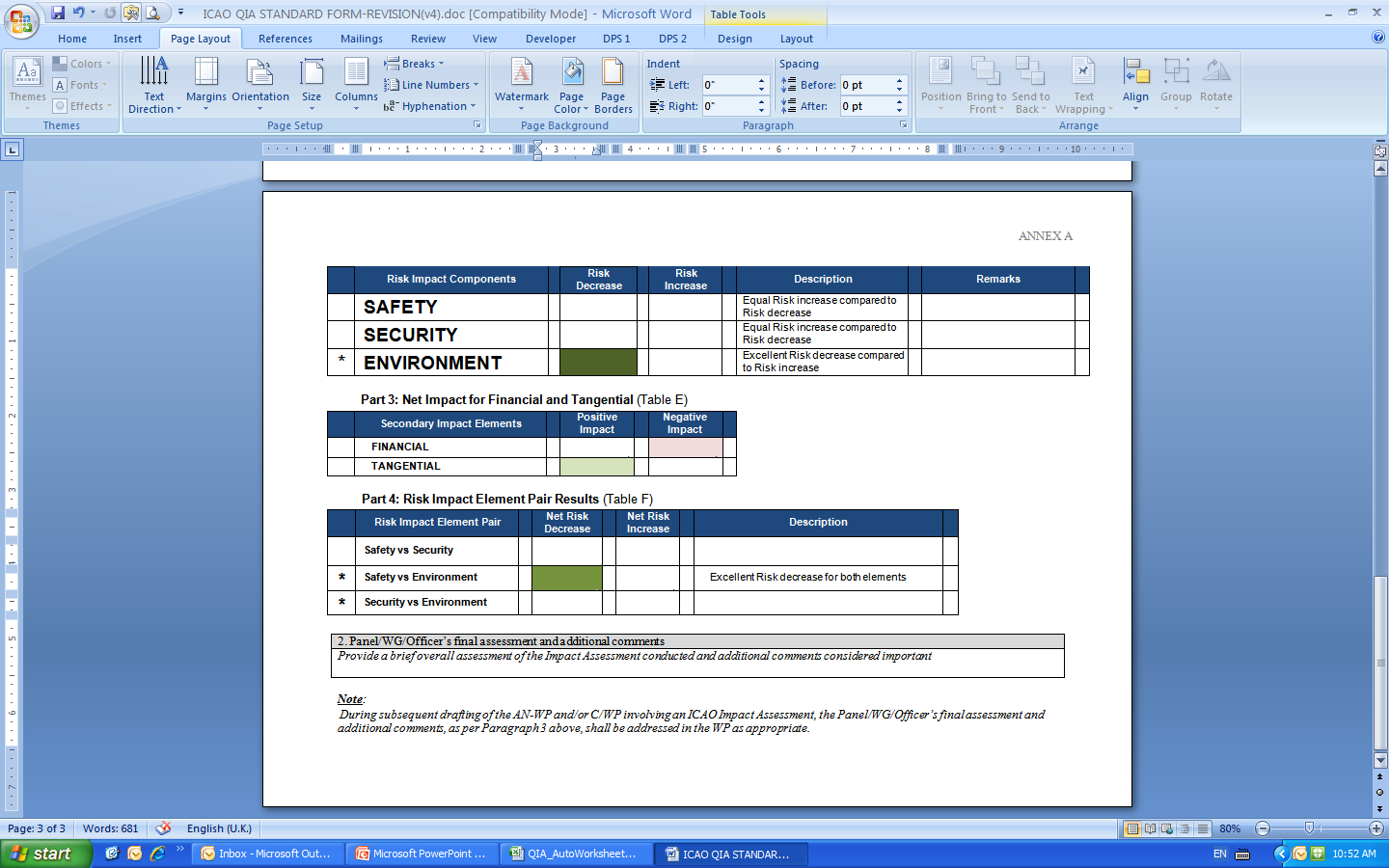 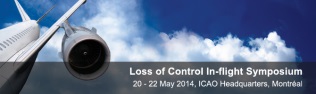 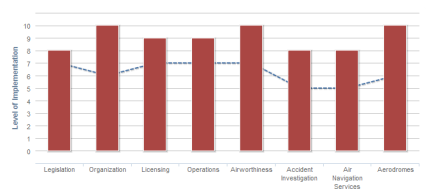 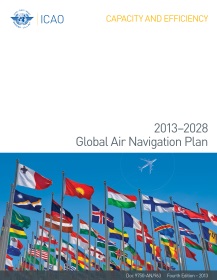 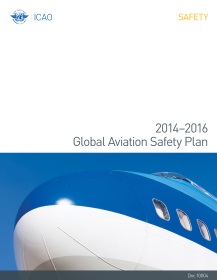 
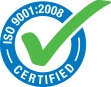 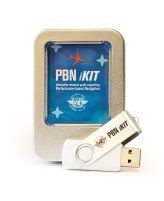 
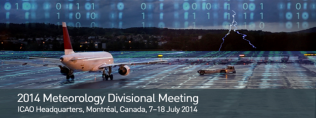 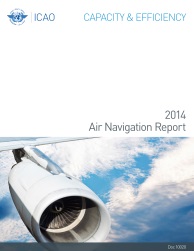 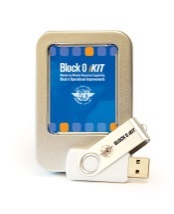 Global Plans
Global & Regional
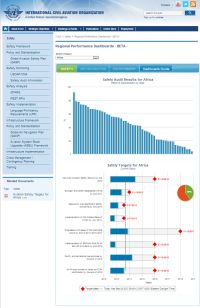 Assess & Measure
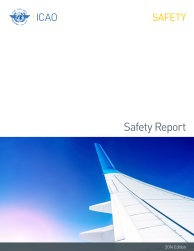 SARPs & PANS
Needs Analysis / Validation
Compliance & Verification
Implementation Planning
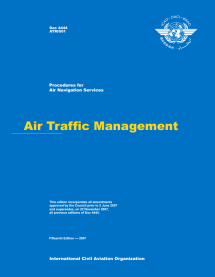 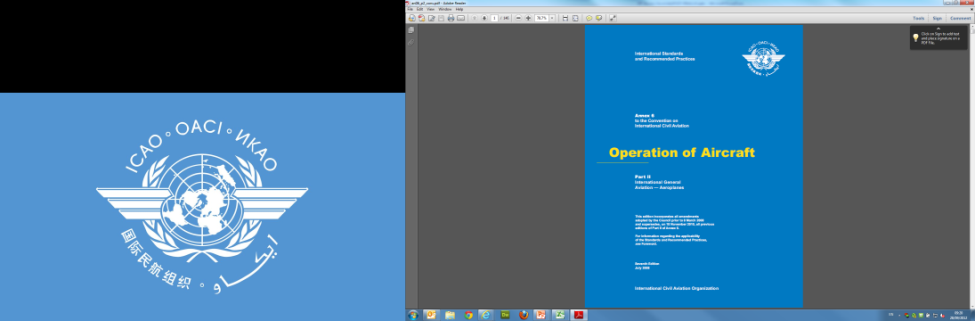 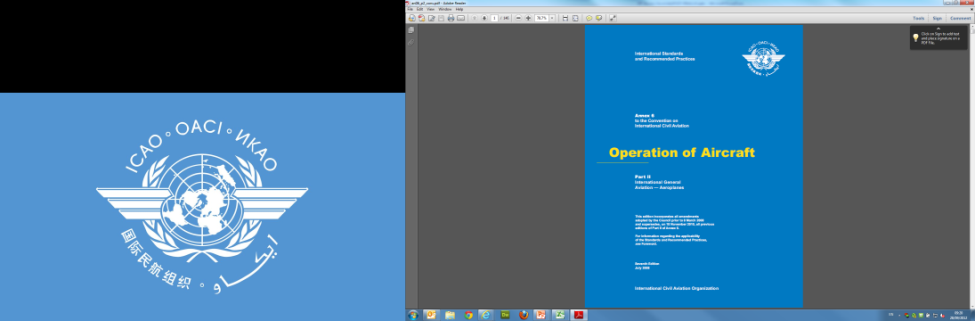 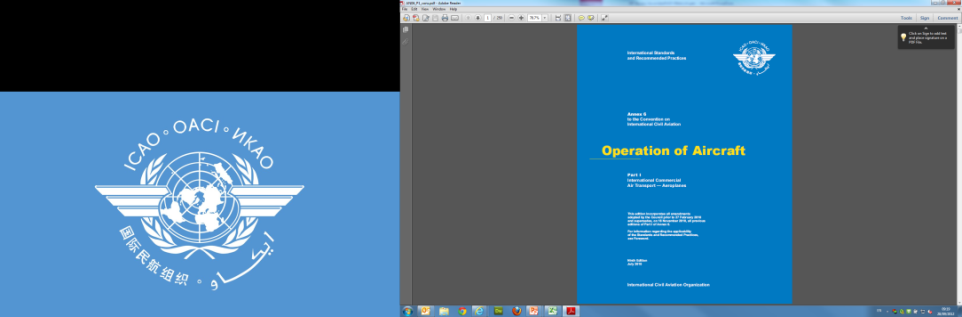 if needed
Training & Guidance

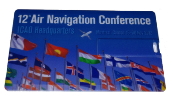 26 August 2014
Global Air Navigation Plan (GANP)
Objectives and Priorities
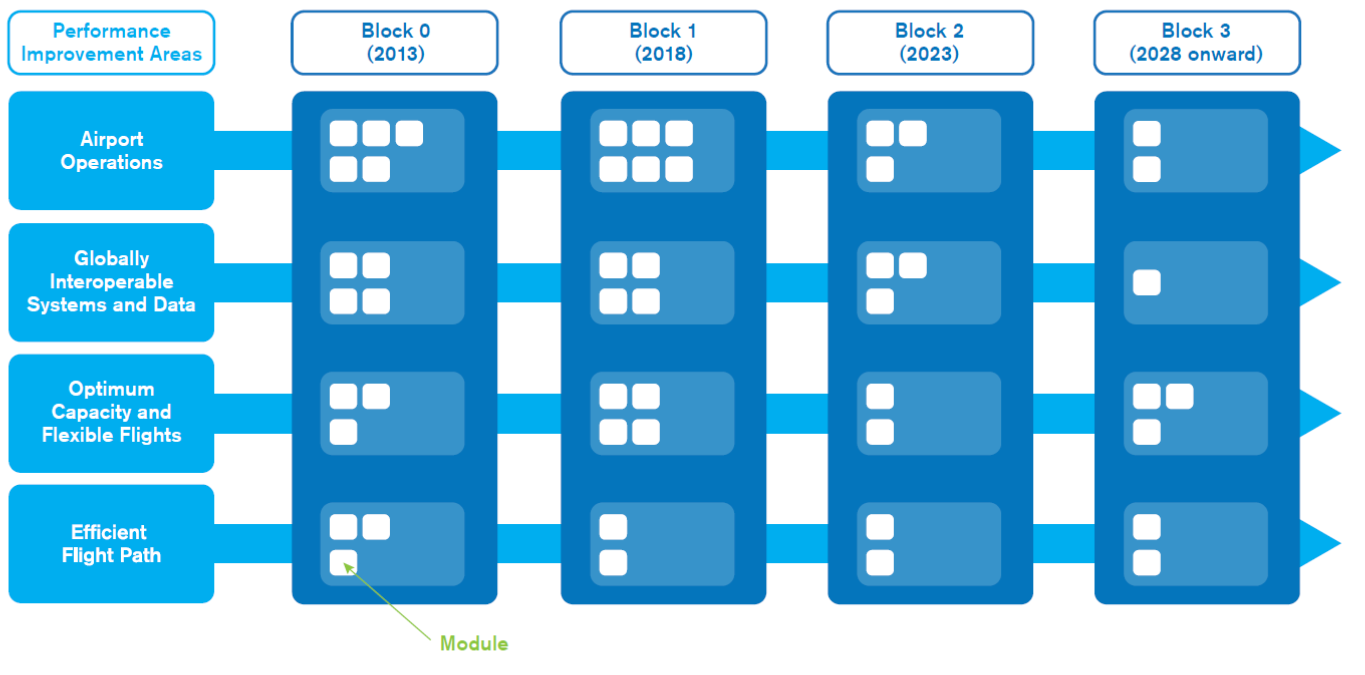 Performance Based Navigation (PBN)
PRIORITIES
Continuous Descent and Climb Operations (CDO/CCO)
Collaborative Decision-Making (CDM & A-CDM) & ATFM
State of Global AIR NAVIGATION
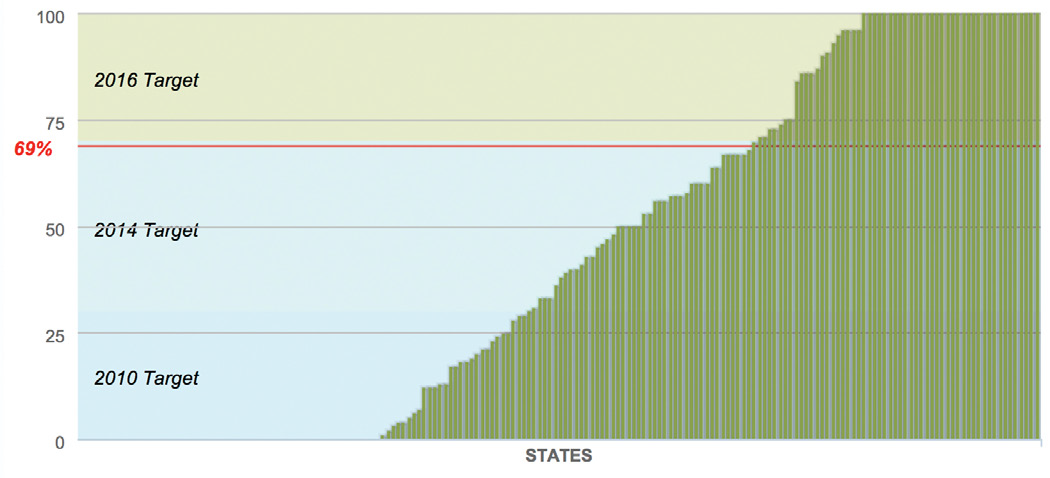 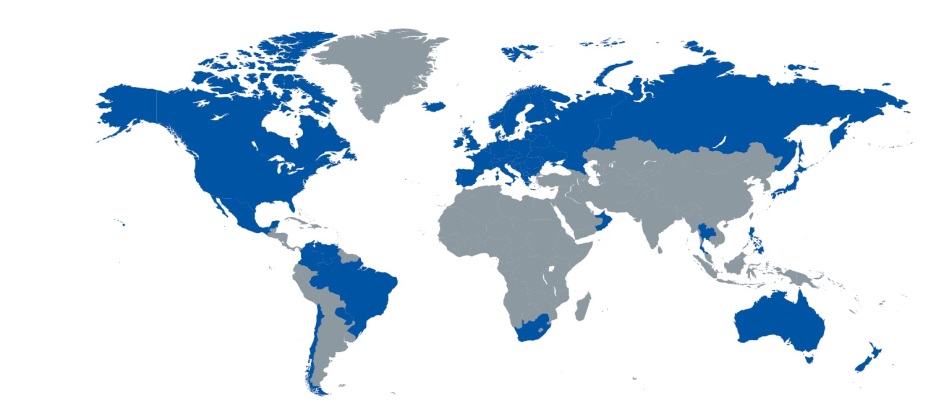 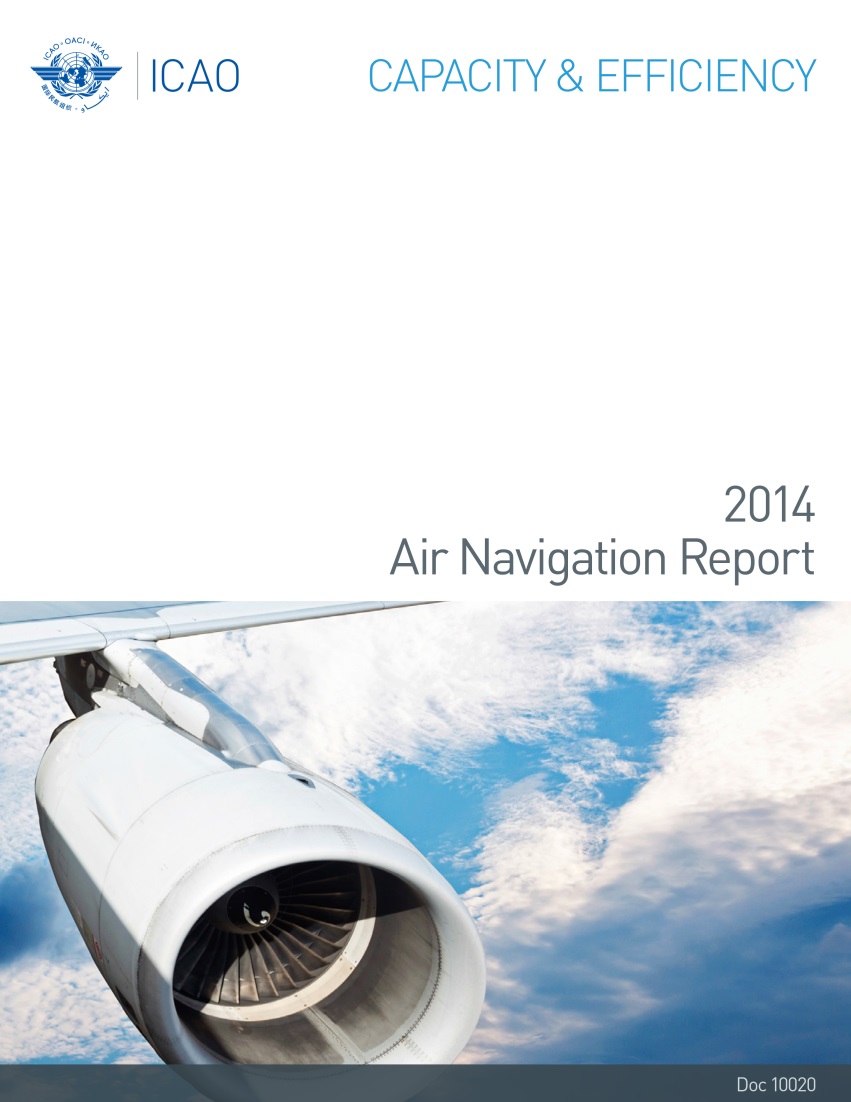 PBN RUNWAY Implementation continues to rise
ATFM IS CURRENTLY BEING USED IN AREAS OF TRAFFIC CONGESTION
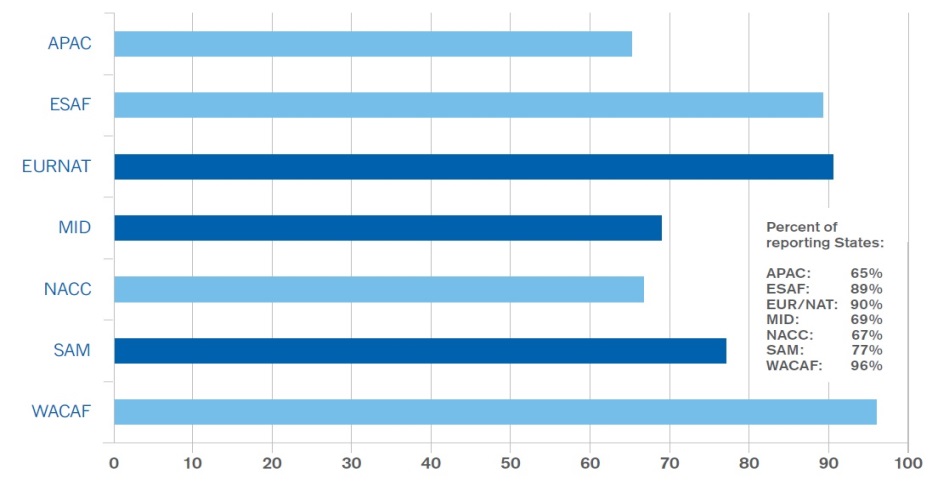 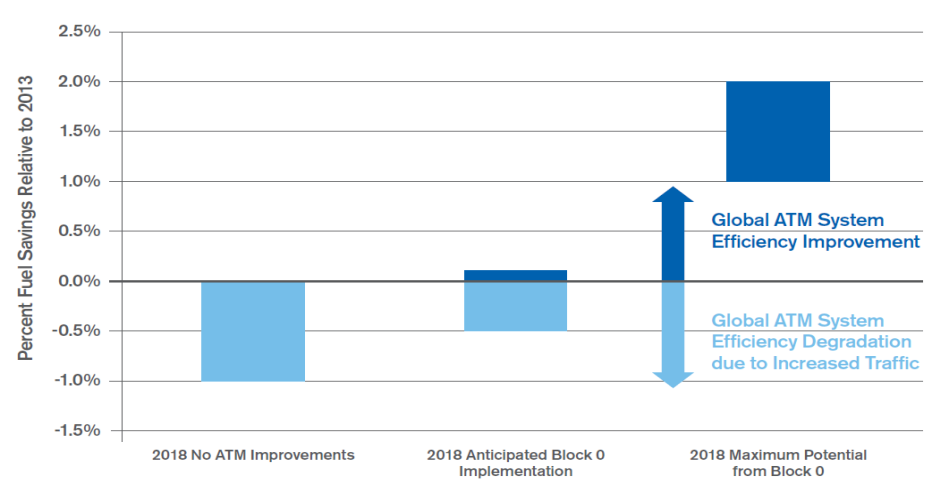 AIM CONSOLIDATION PHASE IS ONGOING
STUDY ON POTENTIAL ENV BENEFITS OF ASBU B0 SHOWS NET GAIN
26 August 2014
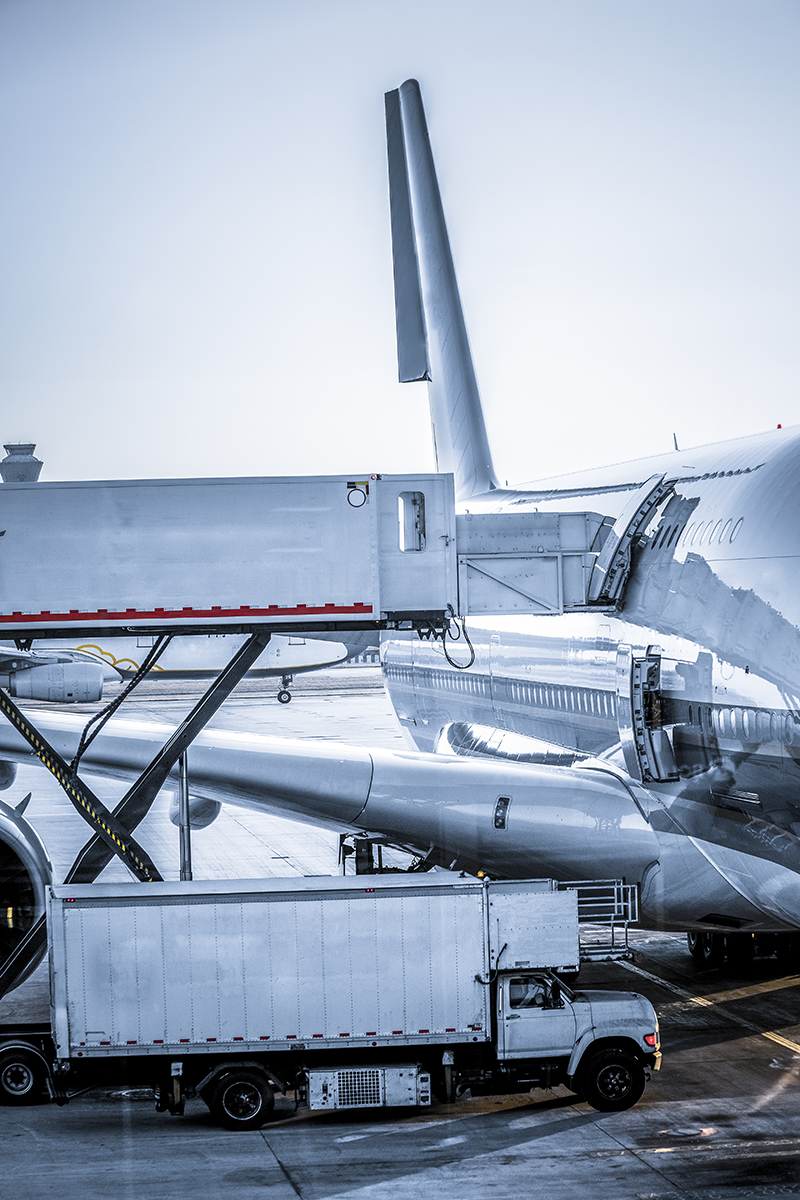 Planning and Integrating forIMPLEMENTATION
26 August 2014
AIR NAVIGATION INTEGRATED  WORK PROGRAMME
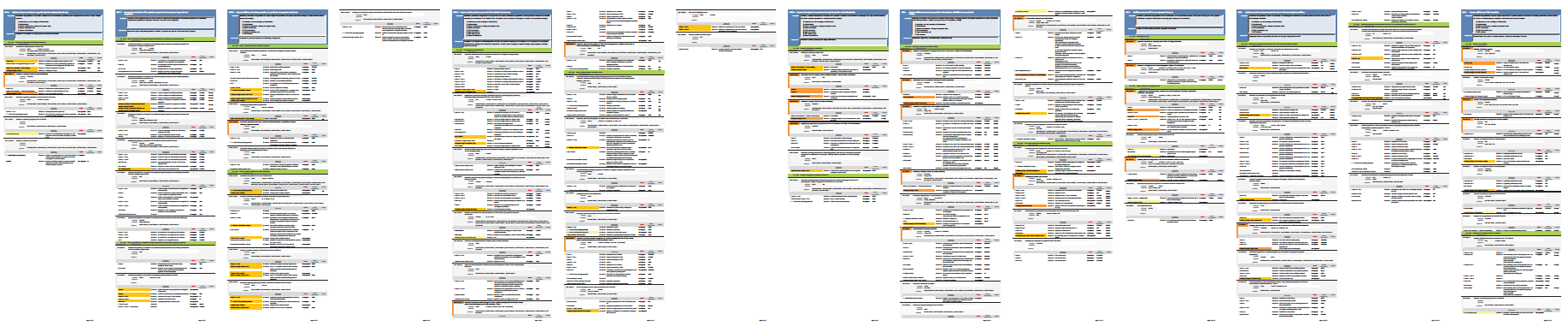 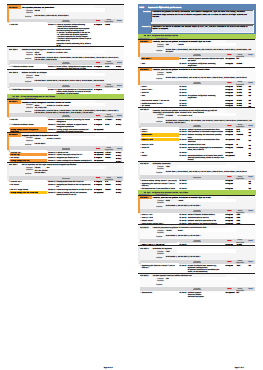 Safety and Air Navigation Regulatory Operational Improvements (ROI)
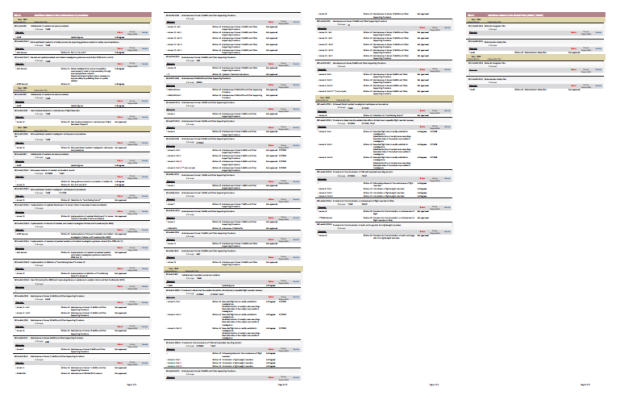 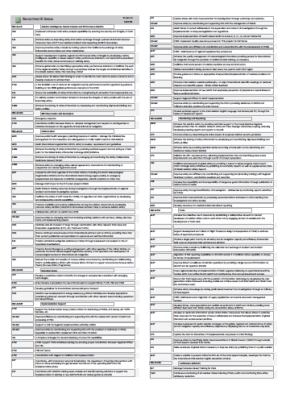 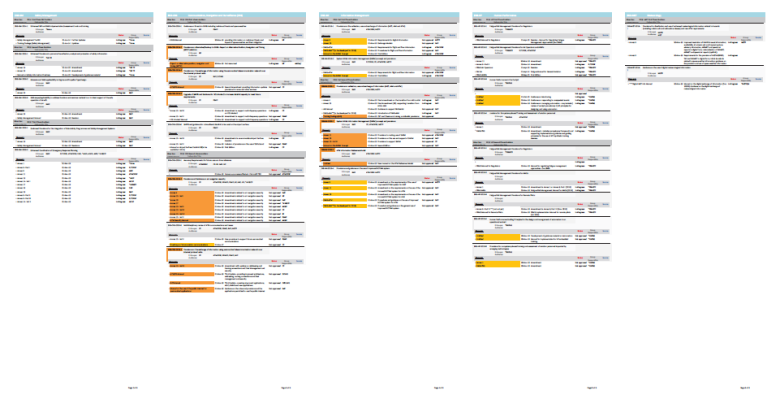 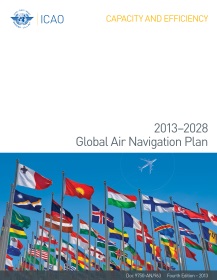 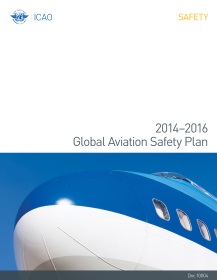 Enablers
Recurrent Activities
26 August 2014
INTEGRATED with State Priorities
US Priorities
EU Priorities
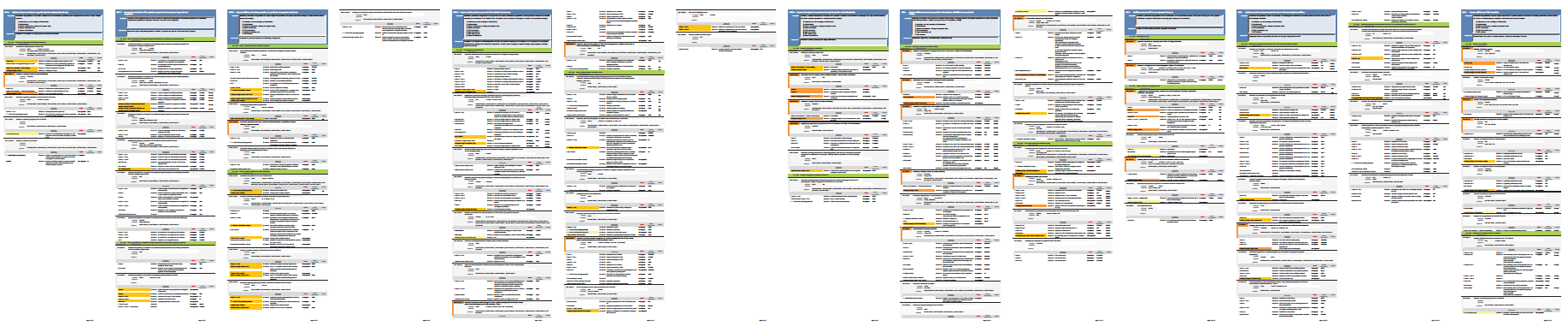 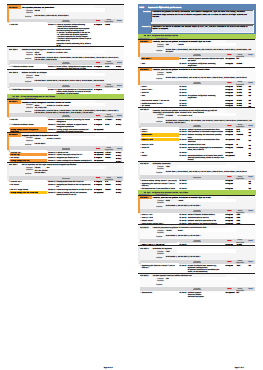 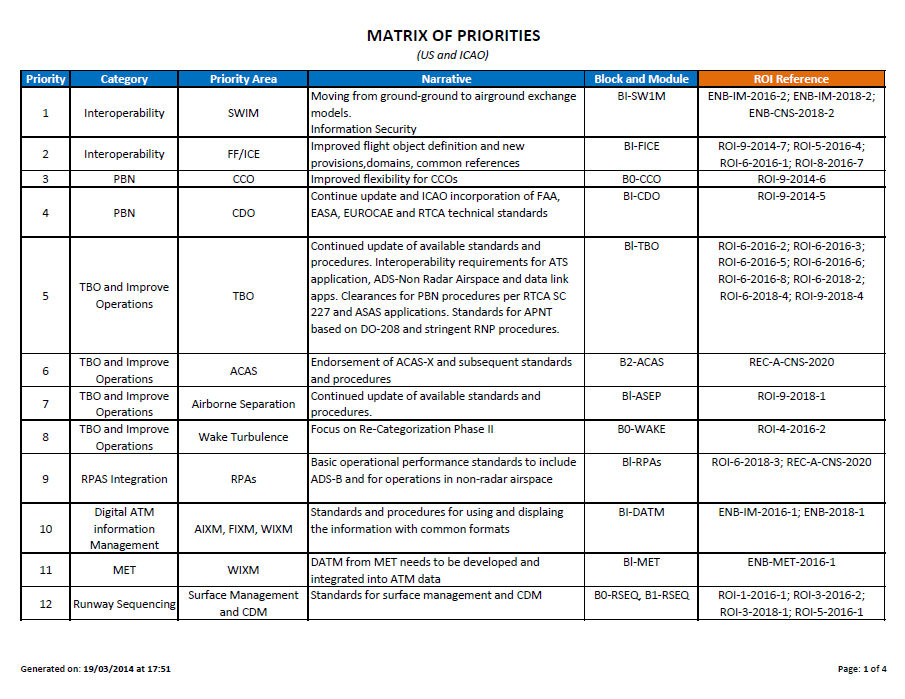 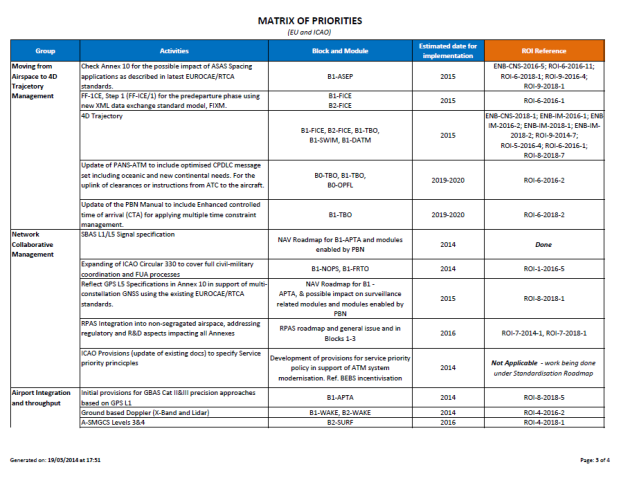 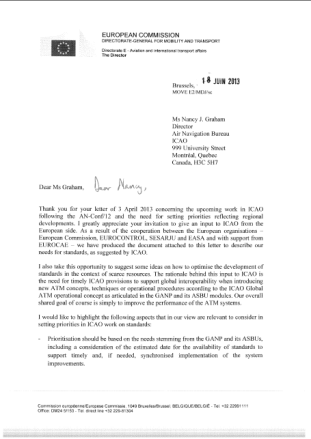 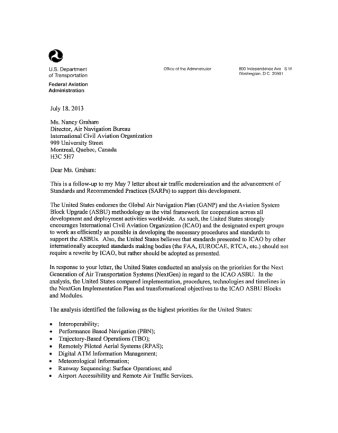 AIR NAVIGATION INTEGRATED  WORK PROGRAMME
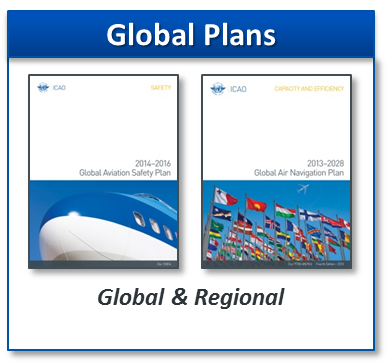 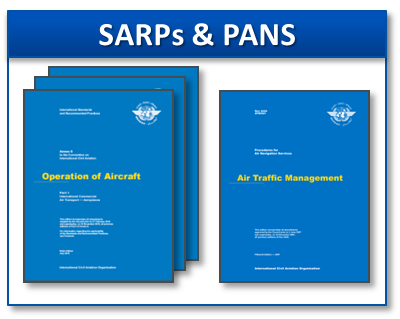 ANC Panels
TORs
SARPS & PANS PACKAGES
26 August 2014
TRADITIONALLY
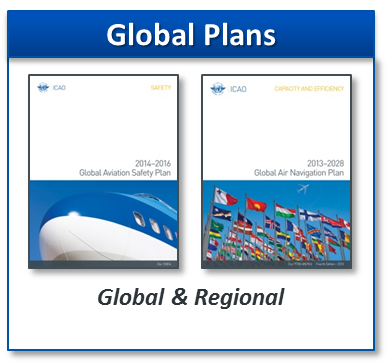 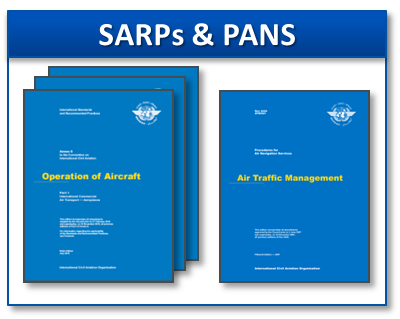 TRAINING
ROLL-OUT
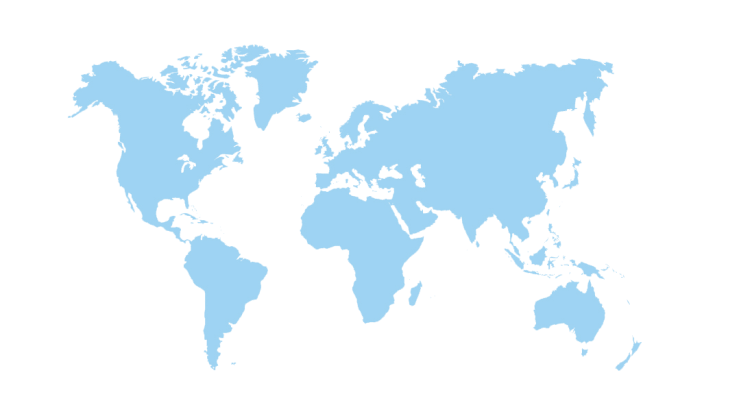 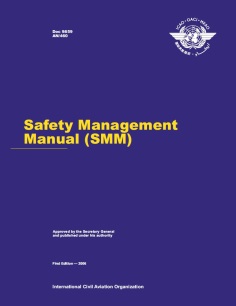 ANC Panels
TORs
SARPS & PANS PACKAGES
26 August 2014
TRADITIONALLY
IMPROVED METHODS
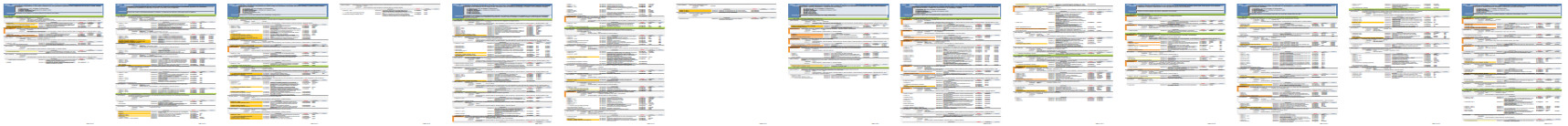 PRIORITIZED AN WORK PROGRAMME
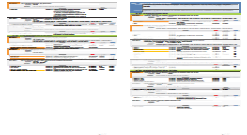 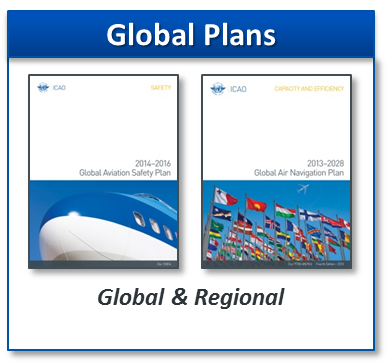 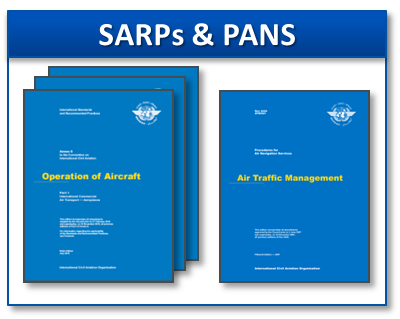 Implementation Planning
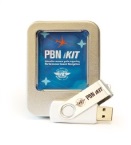 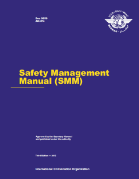 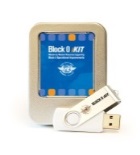 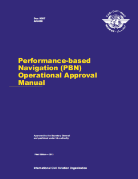 ANC Panels
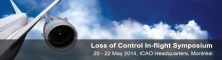 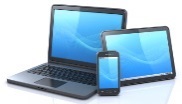 Deliv. & Dates
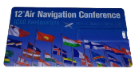 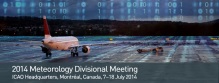 TORs
SARPS & PANS PACKAGES
WORK PACKAGES
& SCHEDULES
iKIT
Guidance Material
Training
Symposia
AIR NAVIGATION INTEGRATED WORK PROGRAMME
26 August 2014
Integration for Implementation
Amendments to ICAO documentation do not stand on their own, but once packaged in clear deliverables, provide a tangible operational benefit
The air navigation integrated work programme provides:
Transparent overview of all activities
Tool for prioritization
Plain language intention that provides a clear message to the States and all aviation stakeholders and partners (IATA, ACI, CANSO, etc.)
An outcome for implementation
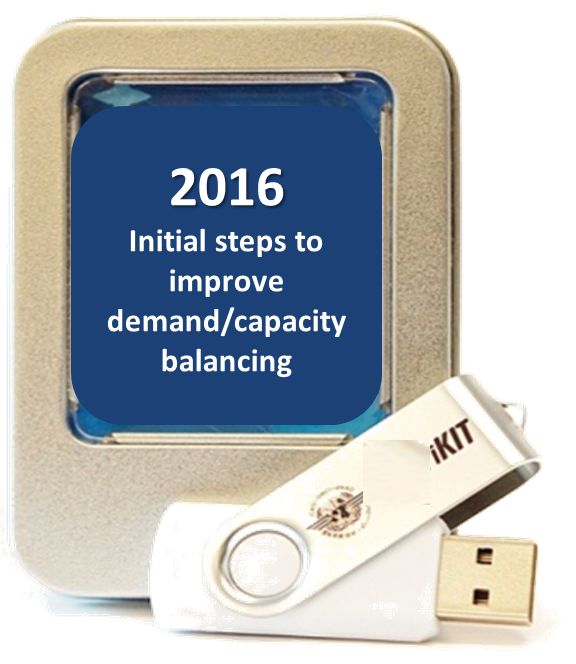 26 August 2014
Why Integrated Planning is Important
Information Management as an enabler to:
Achieving improved safety performance at and in the vicinity of aerodromes
Achieving optimized aerodrome departure/arrival rates in all meteorological conditions
Improving communication, navigation and surveillance (CNS)
Related ASBU Modules:
System Wide Information Management (SWIM)
Flight and Flow Information for the Collaborative Environment (FF-ICE)
Digital ATM Information (DATM)
Airport Collaborative Decision Making (ACDM)
Advanced MET Information (AMET)
Digital Aeronautical Information Management (DAIM)
Wake Turbulence (WAKE)
Runway Sequencing (RESQ)
Network Operations (NOPS)
Trajectory Based Operations (TBO)
Free Routing Operations (FRTO)
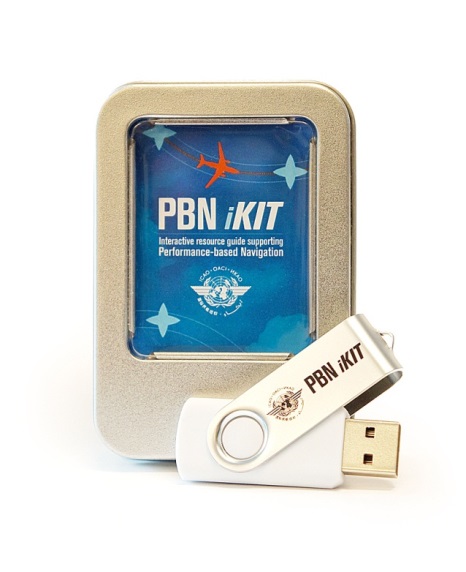 Information Management 
iKIT
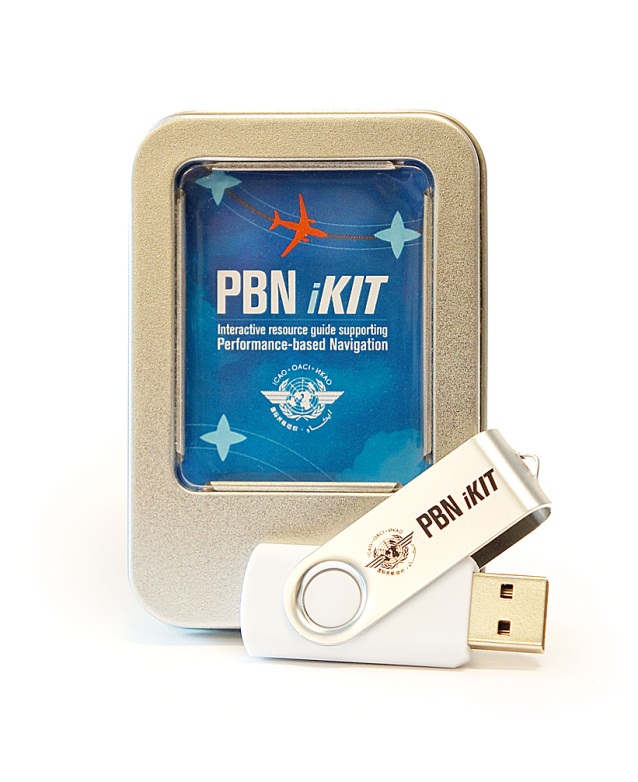 26 August 2014
Regional Implementation – Air Navigation
Revise Regional Air Navigation Implementation Plans
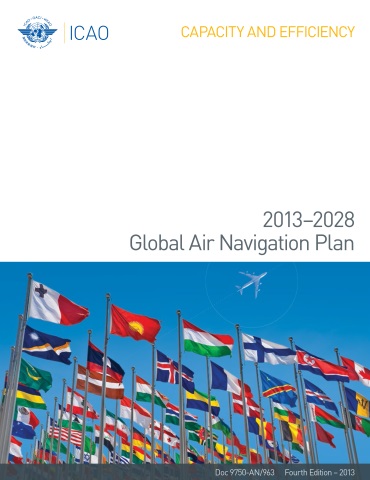 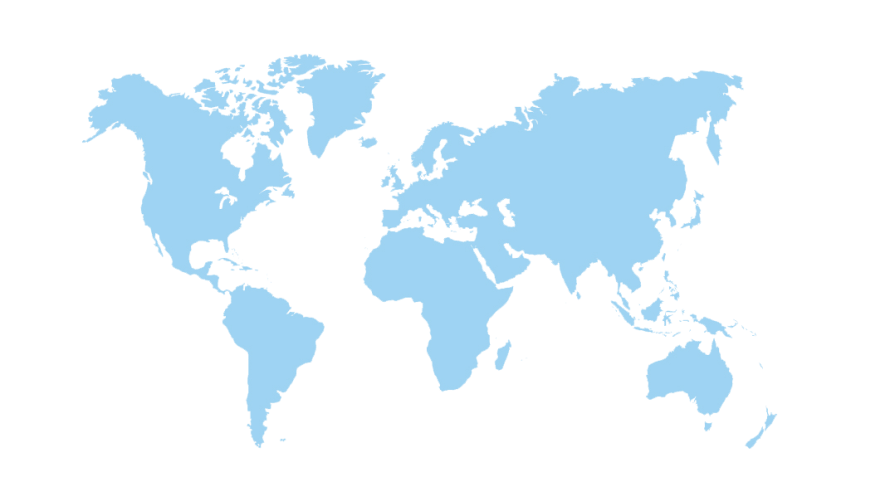 

Revise Regional Air Navigation Plans
Next GANP
2015
In progress
Establish Regional Priorities, ASBU Modules & Targets
Regional workshops and meetings
GANP
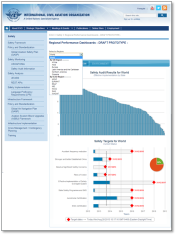 Revised PIRG TORs & Work Programme
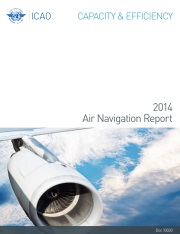 

PIRG Meeting Reports
Regional Performance Indicators
Annual Global Air Navigation Report
Annual ANC/Council Review
26 August 2014
Global Indicators for all Regions(Used in dashboards and harmonized with global plans and reports)
(more to be added in the future by regions)
26 August 2014
Measuring Implementation - Regional Dashboards
Measuring against the Global Plans through regional indicators
Now Available:www.icao.int/safety/pages/regional-targets.aspx 
Shows the progress against regionally-agreed indicators, ASBU modules and targets
Shows the implementation status and performance by regional grouping - by UN Region, ICAO accreditation, PIRG, RASG, COSCAP, RSOO, etc.
Ability to drill-down on each indicator to see specific details on metric and data used
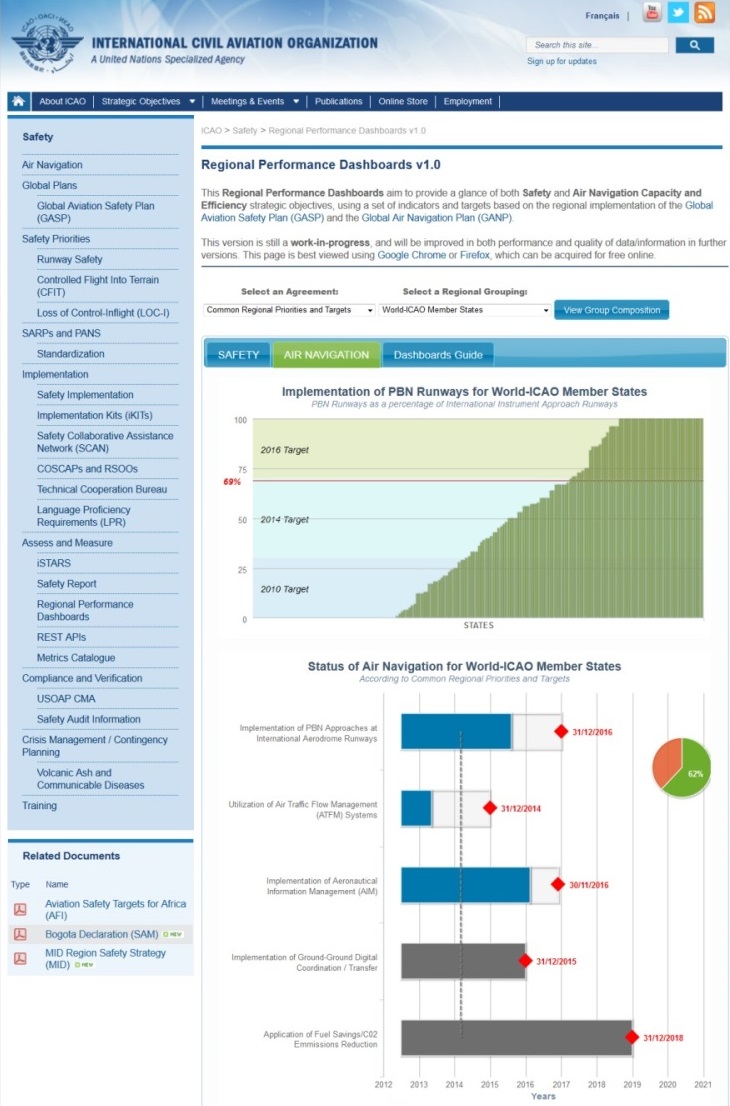 26 August 2014
Intent: To reach out to those States who need to upgrade their ATM systems to take advantage of block 1 capabilities.
Message: 
Be part of the symposium – We will  build the stage. The show is yours.
Bringing States together and securing active involvement and participation
Proof of concept and experiments
Thinking out of the Block 0 box 
Opening up the planning focus to Block 1 techniques
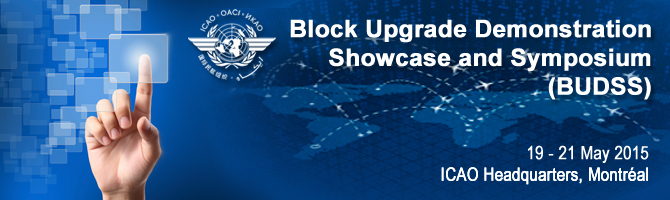 NEW DATE
26 August 2014
How can we work together?
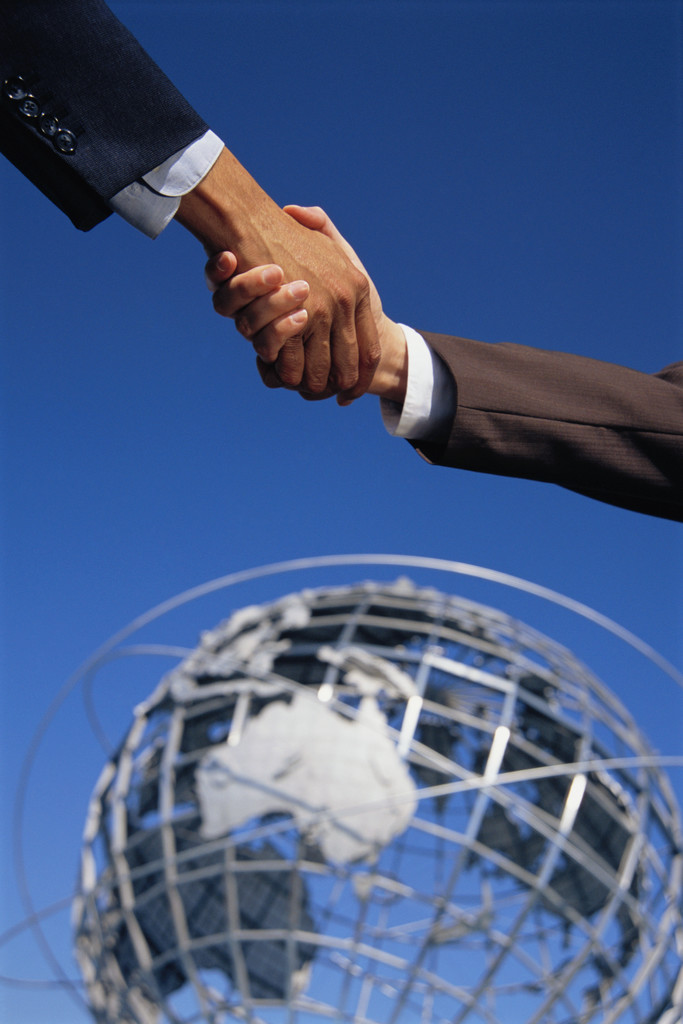 17